Chimioprévention du paludisme saisonnier (CPS) 
Campagne 2023
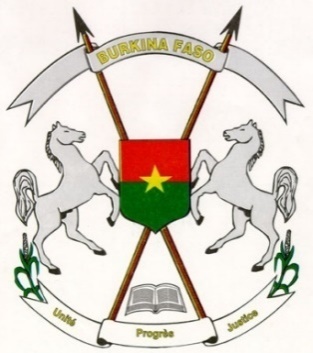 Burkina Faso
Theme: Intégration de la CPS avec d’autres programmes sociaux ou de santé publique – (MILDA, Vitamine A, Malnutrition etc)
DAO Boulaye 
Point focal_CPS
SP/Palu
Préparé pour la réunion de l'Alliance CPS 2024 - Abuja, Nigeria
Plan de présentation
Mise en œuvre de la CPS en 2023
Cartographie de la CPS en 2023
Ressources humaines et financières
Couvertures administratives

Intégration du dépistage de la malnutrition à la CPS

Intégration de la destruction des gîtes larvaires à la CPS
MISE EN ŒUVRE DE LA CPS EN 2023
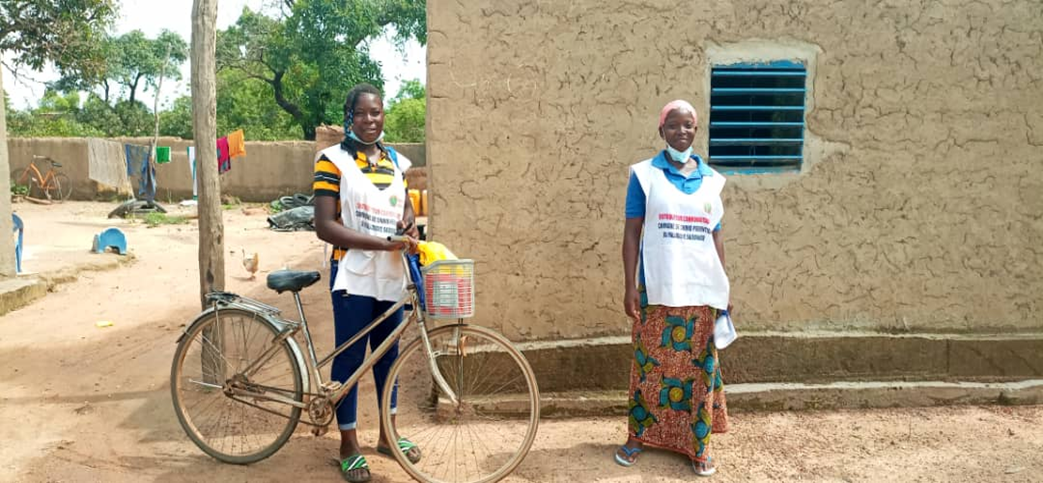 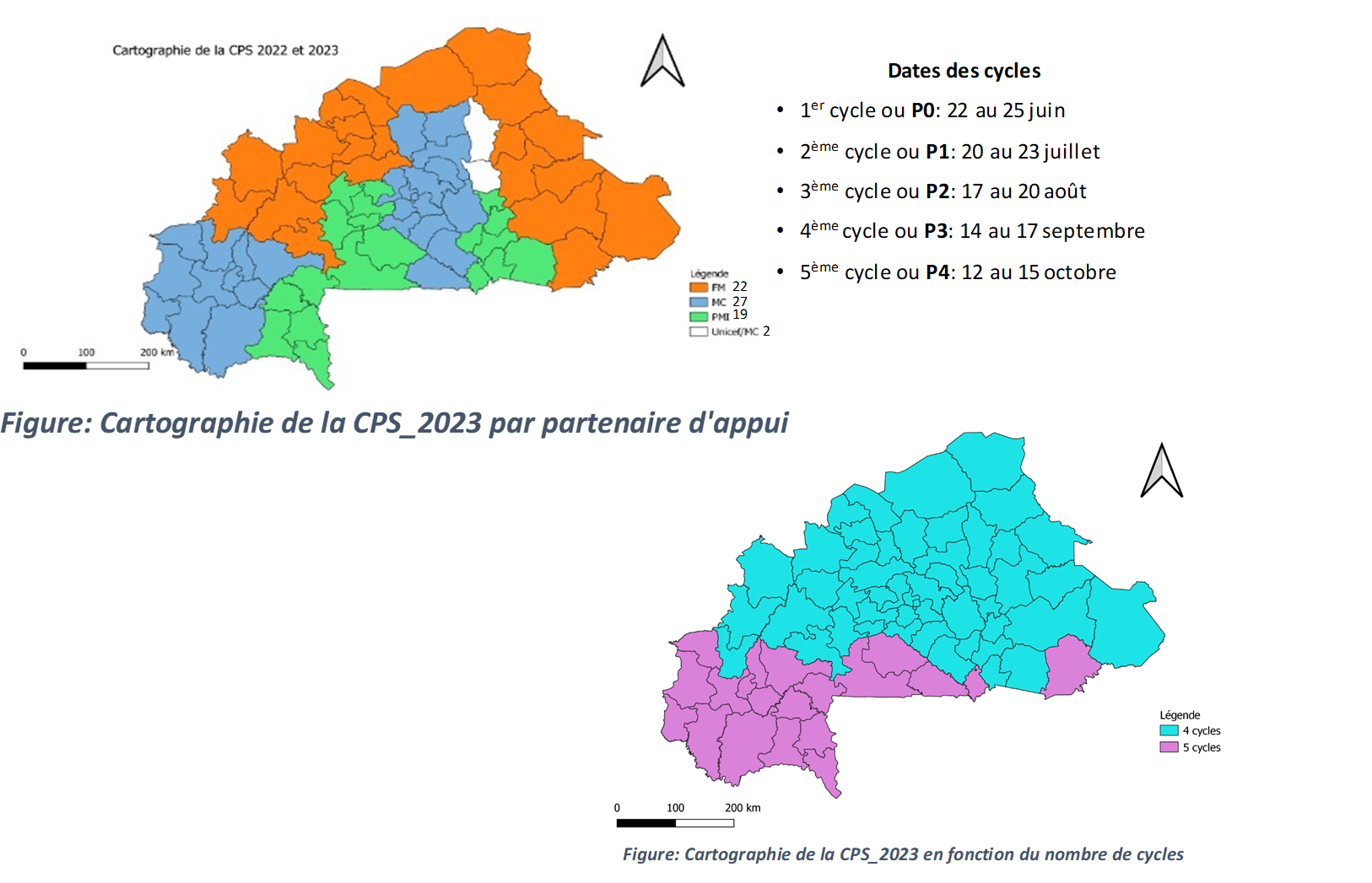 Ressources humaines
Ressources financières
Couvertures P0 à P4
Districts à faibles couvertures influencées par la situation sécuritaire
Cartographie des districts à faibles couvertures influencées par la situation sécuritaire
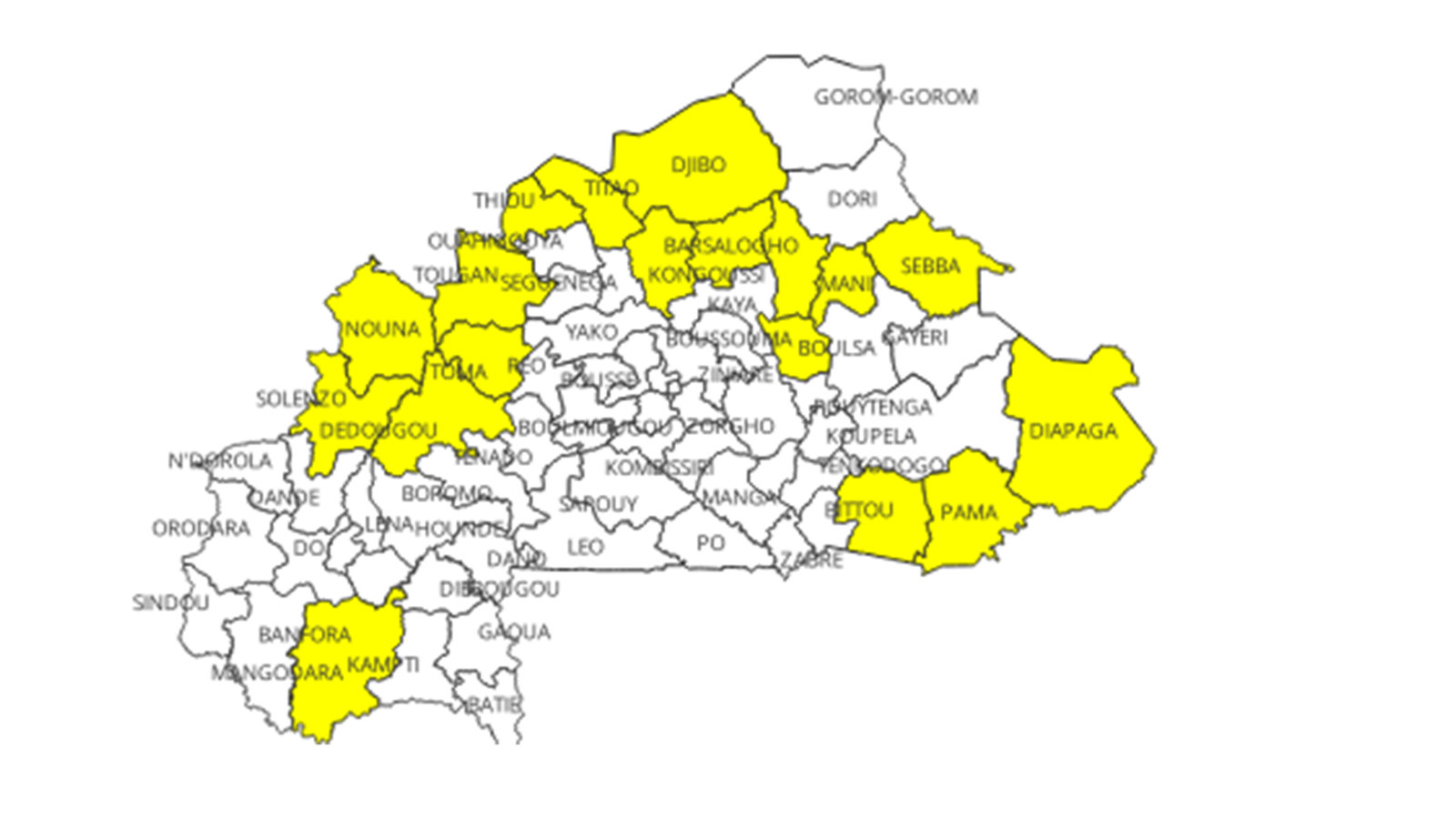 Enfants déplacés internes (PDI) traités par passage
Aucun effet indésirable grave n’a été notifié
Integration du depistage de la malnutrition
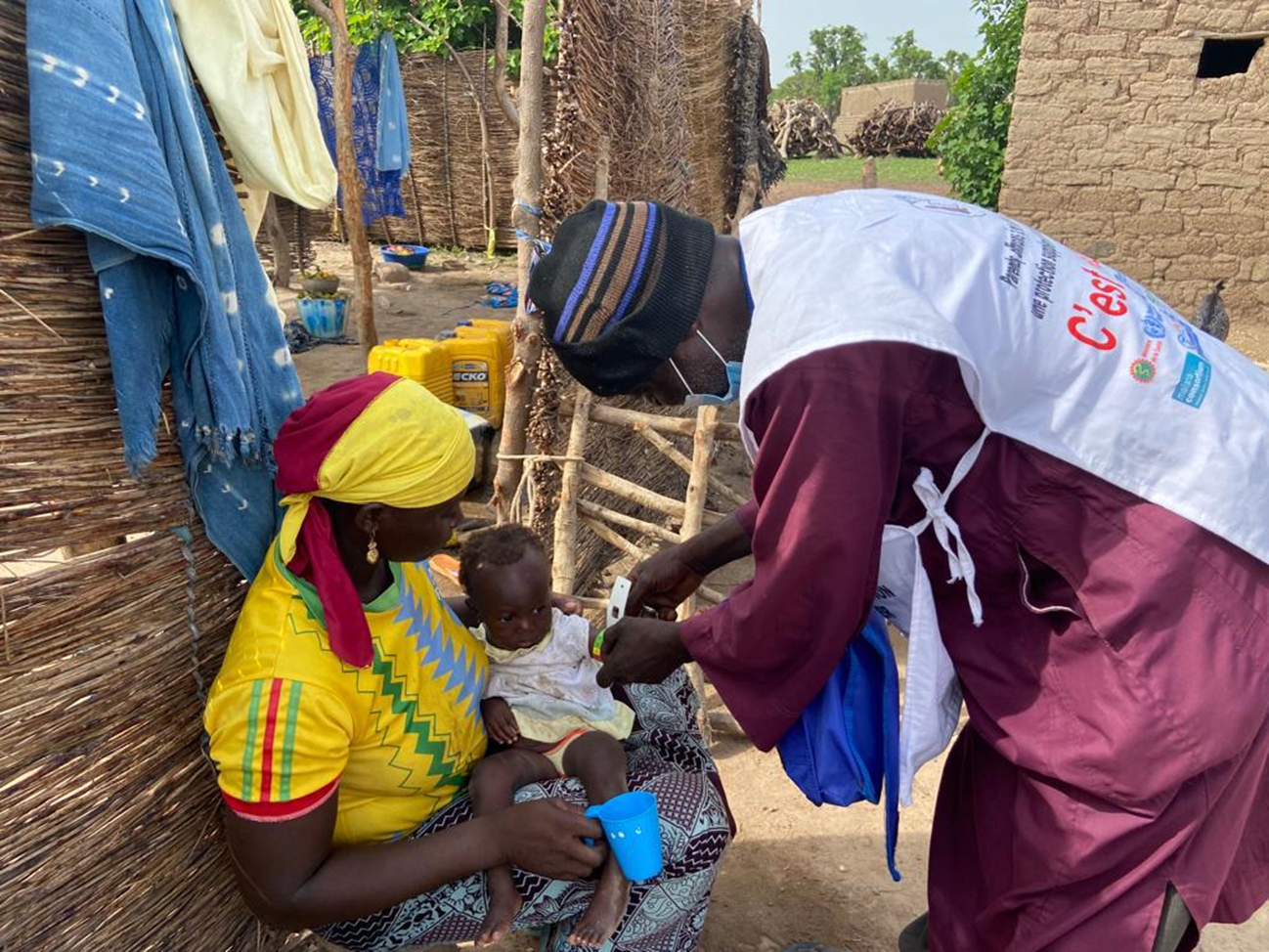 Description de l’intégration du dépistage de la malnutrition
Début d’intégration: à partir du 2ème cycle de la CPS en 2018;
Objectifs
Concernant les distributeurs communautaires (DC):
dépister tous les enfants de 6-59 mois vus pendant la campagne CPS;
Enregistrer sur les fiches de coche;
Référer les nouveaux cas au niveau des centres de santé à l’aide d’une carte de référence communautaire;
Description de l’intégration du dépistage de la malnutrition
Objectifs
Concernant les centres de santé:
Mettre en place un dispositif permanent de prise en charge des cas référés surtout MAS;
Assurer la prise en charge des cas référés pendant la durée des cycles;
Consigner les cas référés et reçus sur les fiches de coches;
Transmettre les données au niveau district;
Description de l’intégration du dépistage de la malnutrition
Mise en œuvre du dépistage intégré
Formation des acteurs;
Supervision des acteurs;
Collecte et transmission des données;
Toutes ces activités sont réalisées en intégré et en collaboration avec la direction de la nutrition
Description de l’intégration du dépistage de la malnutrition
Financement
Les ressources sont intégrées. 
Cependant quelques frais supplémentaires sont supportés par Unicef:  
cartes de référence communautaire; 
motivation de quelques superviseurs supplémentaires;
Dotation en bandelettes de SHAKIR;
Motivation pour la saisie des données…
Enfants mesurés pour dépistage en 2023
Nouveaux cas de malnutris dépistés en 2023
Contribution de la CPS à la couverture de la PCIMA
Commentaires : 
Contribution au dépistage : 11,92% (RSHL = 8,05%; RHBS = 17,10%).
Niveau de contribution peut être amélioré, si meilleur référencement des cas dépistés vers les formations sanitaires : seulement 62% des cas référés sont effectivement arrivés dans la formation sanitaire.
Leçons apprises
L’administration de la SPAQ étant contre-indiquée chez les malnutris sévères, l’intégration du dépistage a permis d’éviter de traiter par erreur des cas non francs au niveau communautaire. 

Au vu du nombre important de nouveaux enfants malnutris aigus dépistés, référés et intégrés par passage dans le programme de prise en charge, l’intégration du dépistage à moindre coût est une opportunité pour sauver beaucoup d’enfants pendant la période de soudure
INTEGRATION DE LA DESTRUTION DES GITES LARVAIRES
Description de l’intégration
Stratégie: CPS+ 
Début d’intégration: à partir du mois d’Août;
Objectifs
Pour les volontaires ASBC: 1 par équipe de DC
Identifier les gîtes larvaires au niveau des concessions;
Détruire les gîtes larvaires au niveau des concessions;
Sensibiliser les familles
Pour les équipes de supervision (ECD, DRS, SP/Palu)
Identifier les gîtes larvaires au niveau des lieux publics pour pulvérisation;
Description de l’intégration
Mise en œuvre de l’intégration
Utilisation des ASBC recrutés par l’Etat dans les grandes villes;
Formation;
Aide aux ménages à identifier les gites larvaires et à les éliminer
Collecte des données digitalisées
Supervision;
Les activités d’identification et de destruction des gites larvaires, ainsi que la supervision ont été intégrées aux passages de la CPS en Août, Septembre et Octobre
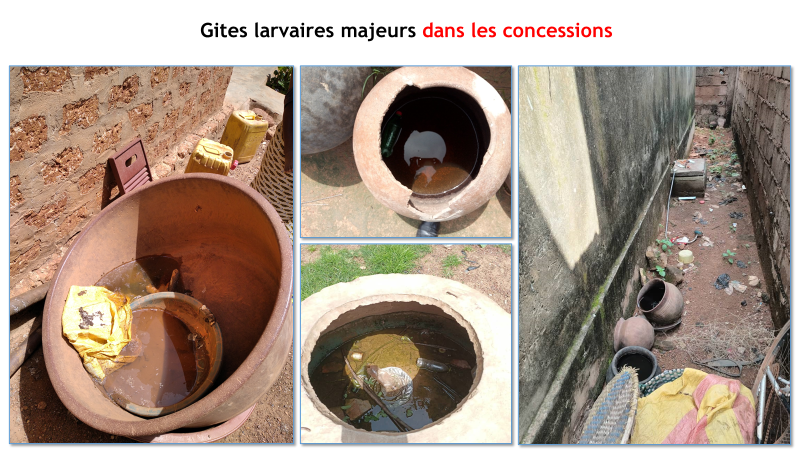 23
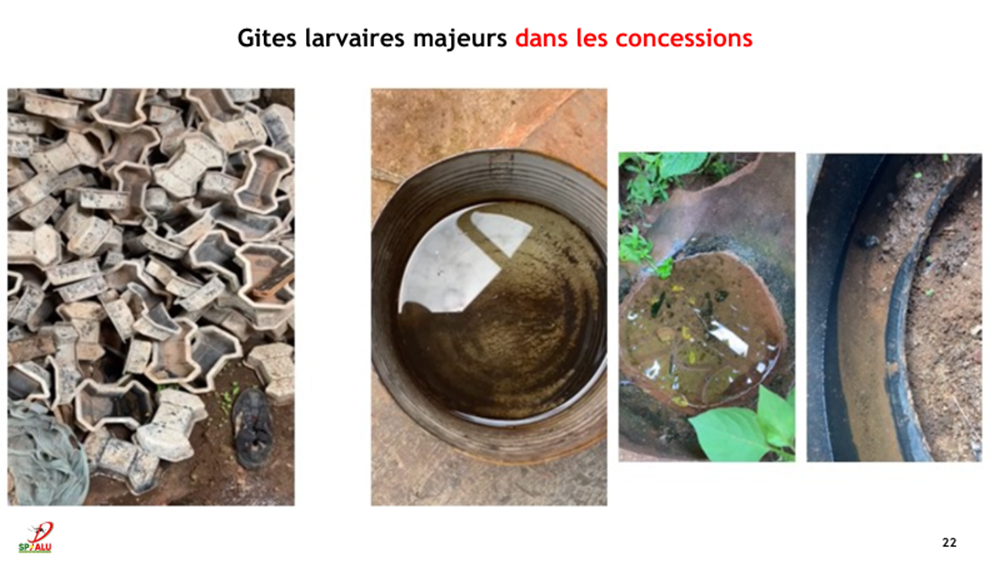 24
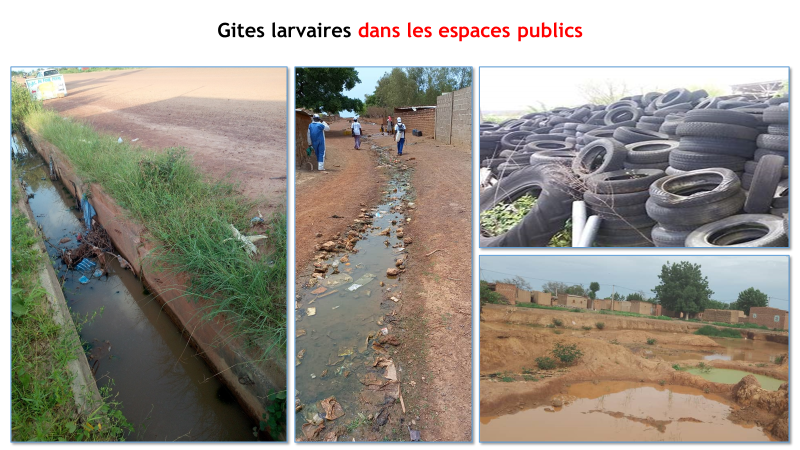 25
Résultats
26
Résultats
27
Résultats
249 828
1 627 839
77,3%
≈2
88,3%
Nb moyen de Concessions visitées/passage
Concessions avec des gites
Gites en moyenne par concession
Gites trouvés
Gites détruits
Consigne: ne pas détruire de gîte sans le consentement du ménage
28
Leçons apprises
Les gîtes larvaires sont beaucoup développés en saison hivernale et la CPS permet de visiter la majorité des concessions en cette période, alors  l’intégration de la destruction des gites est une occasion pour conscientiser les populations sur la présence et le lien entre ces gîtes et le paludisme. 
L’identification et la destruction des gîtes avec la pleine participation des familles constitue un moyen de pérennisation de l’activité en vue de lutter contre la pullulation des moustiques.
Suivi des cas de paludisme (moins de 5 ans)
Que feriez-vous différemment à l'avenir ?      POINTS DE DISCUSSION
Paiement des acteurs de mise en œuvre de la CPS
Paiement électronique des acteurs dans les zones à défis sécuritaires
Retards de paiement des acteurs  et de transmission des PJ
Motivation des DC et crieurs publics
Planification de la CPS
Prise en compte des spécificités pendant la planification de la CPS
Populations à utiliser pour la CPS (RGPH, projection à partir des CPS passées)
Gestion et utilisation des données 
Appropriation par les acteurs de l’analyse, l’utilisation des courbes évolutives des cas de paludisme 
Appropriation des données monitorage et LQAS pour corriger les imperfections de mise en œuvre CPS
31
Que feriez-vous différemment à l'avenir ?      POINTS DE DISCUSSION
Gestion des intrants et pharmacovigilance
Notification des effets indésirables et transmission des fiches
Approvisionnement en intrants dans les zone à défis sécuritaires (Districts, formations sanitaires et DC)
Dotation en matériels des DC (dossards, imperméables, cartes)
Réflexion sur la stratégie actuelle et innovations
Financements domestiques de la CPS
Stratégies de campagne CPS (porte à porte, fixe, avancée)
Interférence des activités avec de la mise en œuvre de la CPS
Dysfonctionnement de la plateforme CPS
Vétusté de la logistique roulante
32
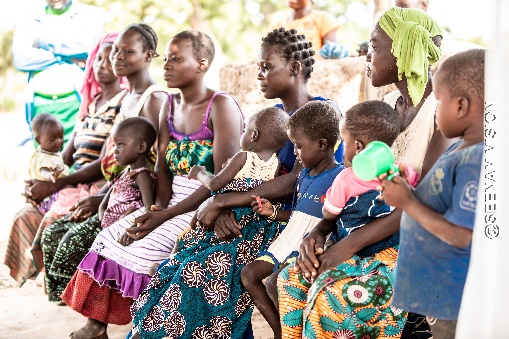 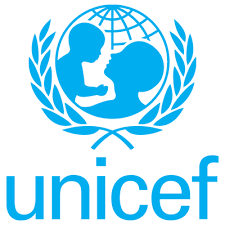 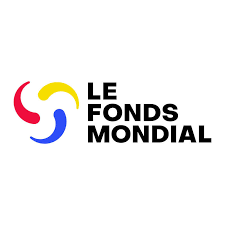 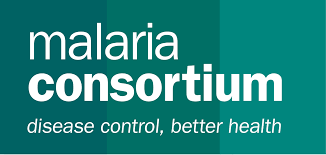 Merci !
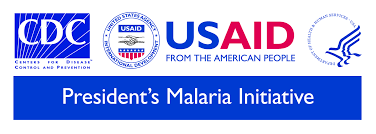